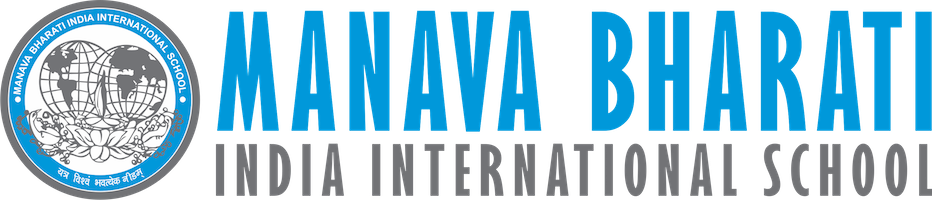 Interactive Worksheet
Common, Proper and Collective Nouns
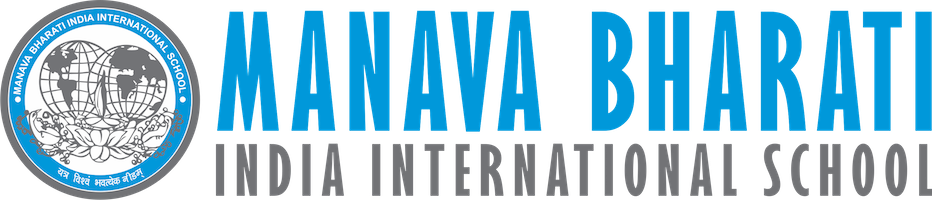 The Interactive Worksheet works only in Slide Show
Begin the Interactive Worksheet by clicking –
    SLIDE SHOW>From Beginning
For Answers - click the cursor on the option of your choice.
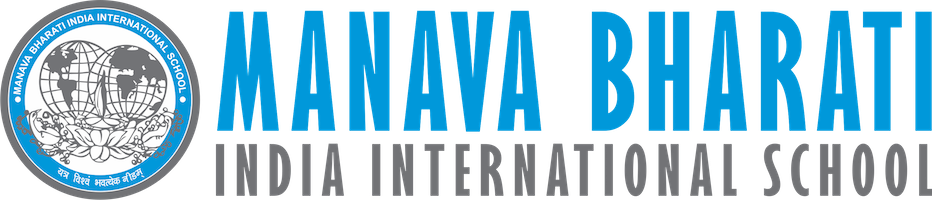 A Common Noun is a Noun that names _____ person, place or thing.
a.  a specific
b.  any
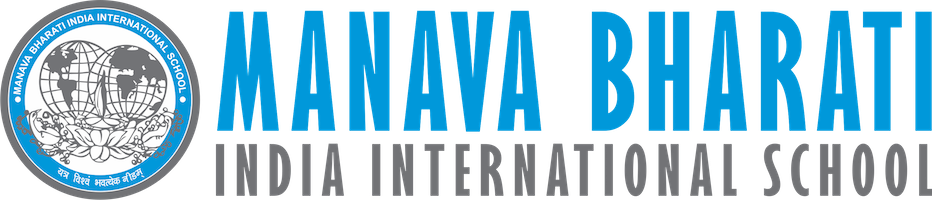 Try again!
Click here to go back to the question.
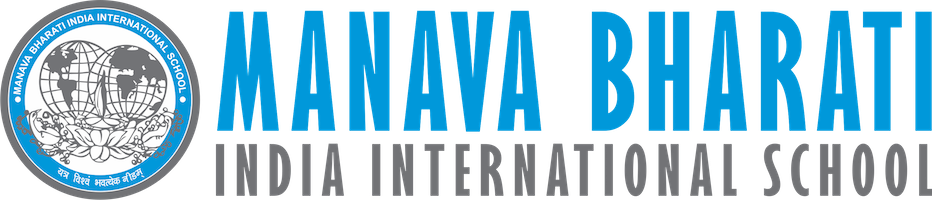 Good work!
Click here to go to the next question.
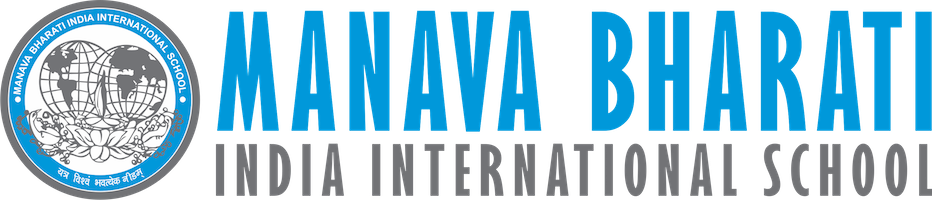 A Proper Noun is a Noun that names _____ person, place or thing.
a.  a specific
b.  any
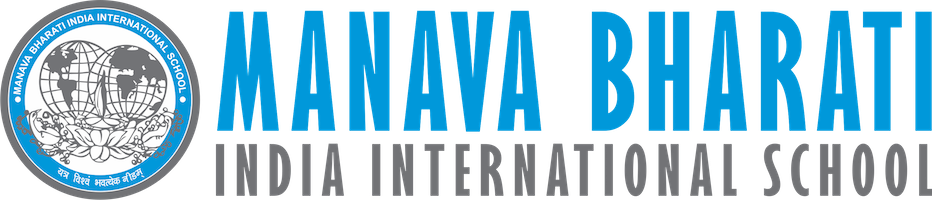 Try again!
Click here to go back to the question.
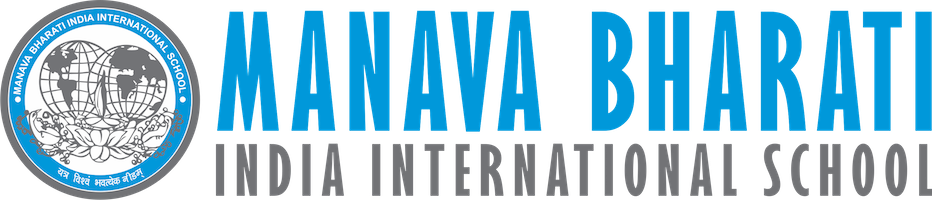 Keep going!
Click here to go to the next question.
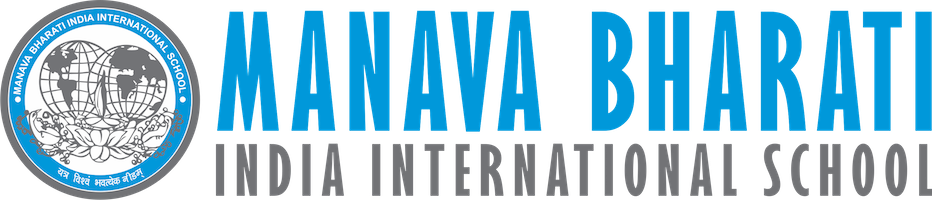 A Proper Noun begins
with a (or an)  ________ letter.
a.  lowercase
b.  uppercase
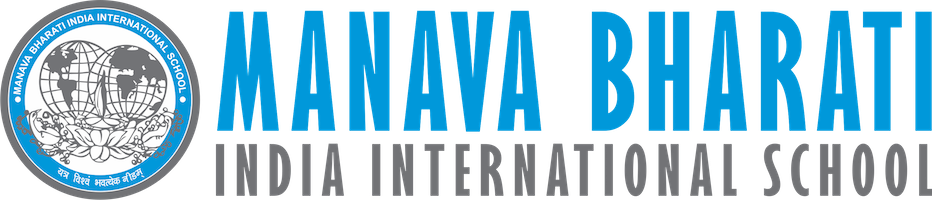 Try again!
Click here to go back to the question.
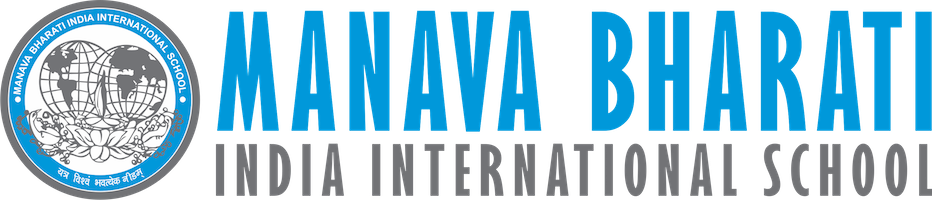 Way to go!
Click here to go to the next question.
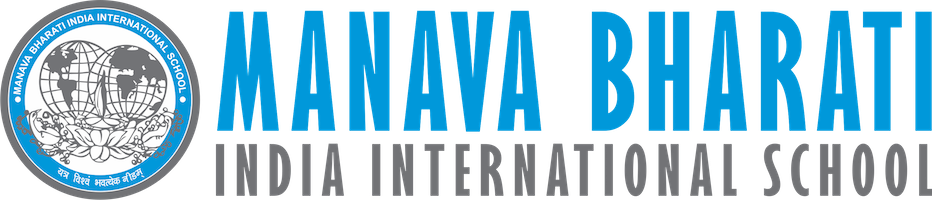 A Common Noun begins
with a (or an) ________ letter.
a.  lowercase
b.  uppercase
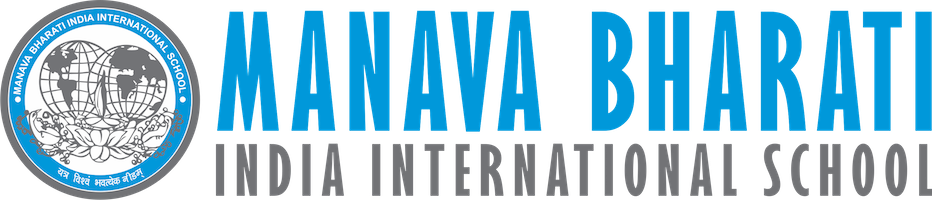 Try again!
Click here to go back to the question.
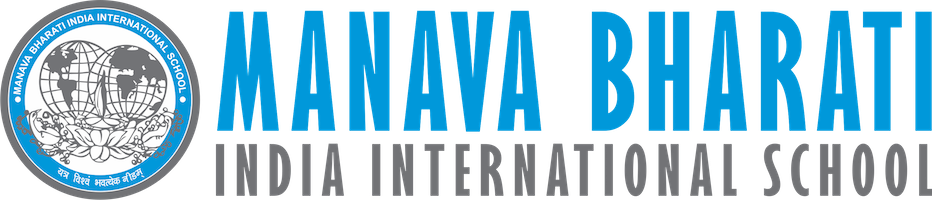 Terrific!
Click here to go to the next question.
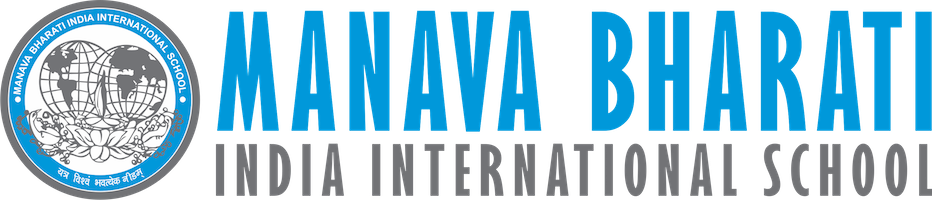 A Collective Noun is a noun that represents :
a. a number of people or things
b. One person or thing
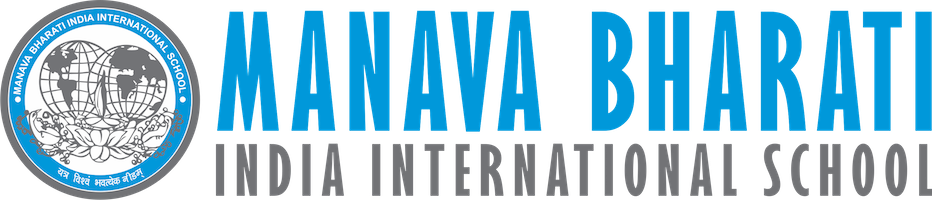 Try again!
Click here to go back to the question.
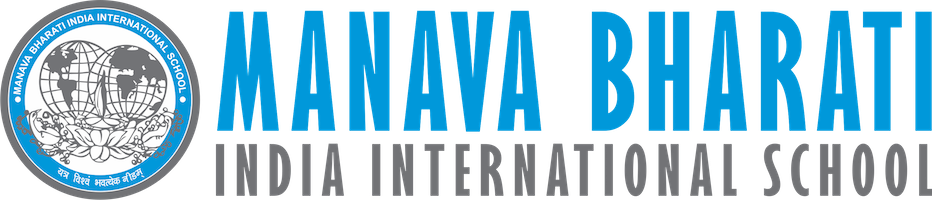 Wonderful!
Click here to go to the next question.
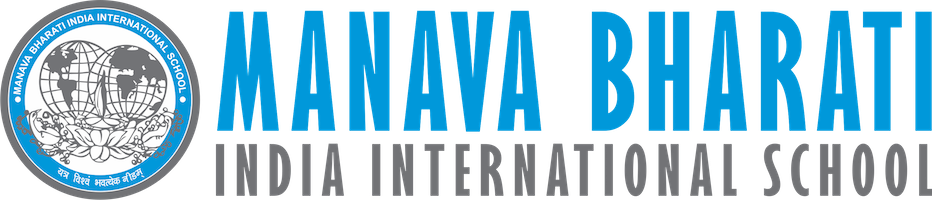 Which word is a Common Noun?
a.  Rita
b.  girl
c.  Kunal
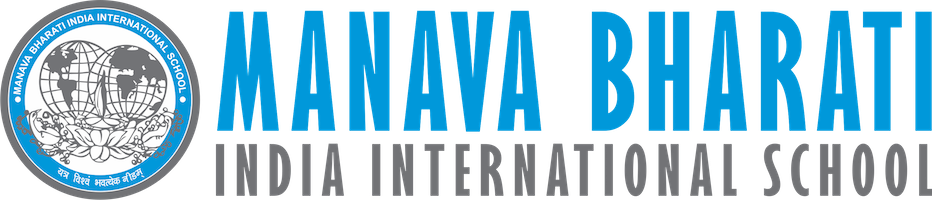 Try again!
Click here to go back to the question.
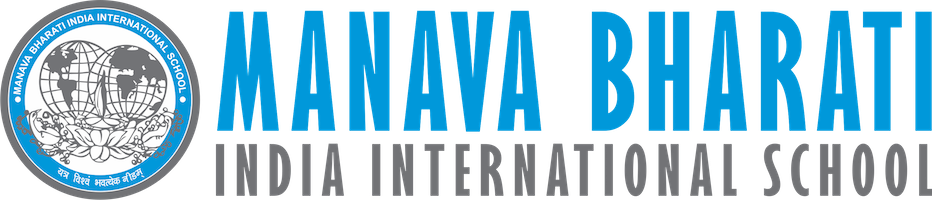 You’ve got it!
Click here to go to the next question.
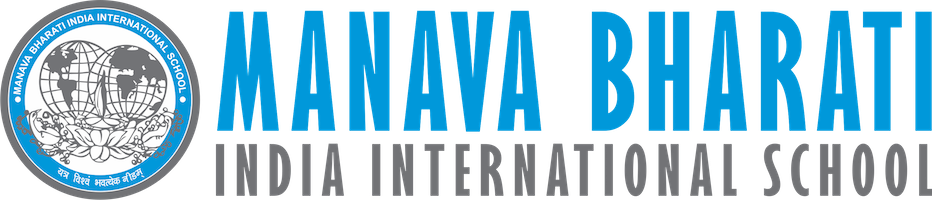 Which word is a Collective Noun?
a.  Kyle
b.  Mathew
c.  swarm
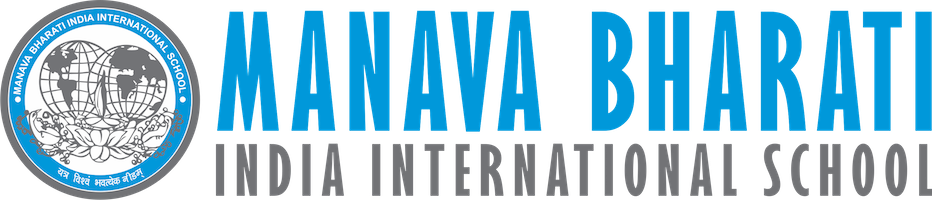 Try again!
Click here to go back to the question.
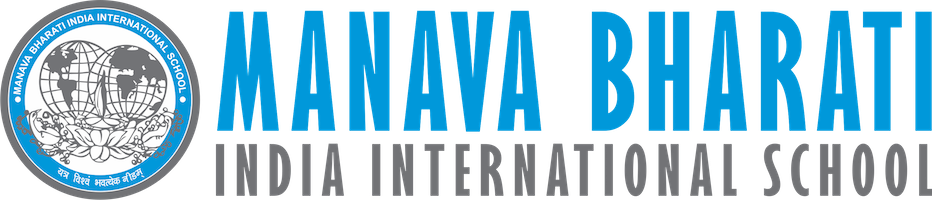 Hurray!
Click here to go to the next question.
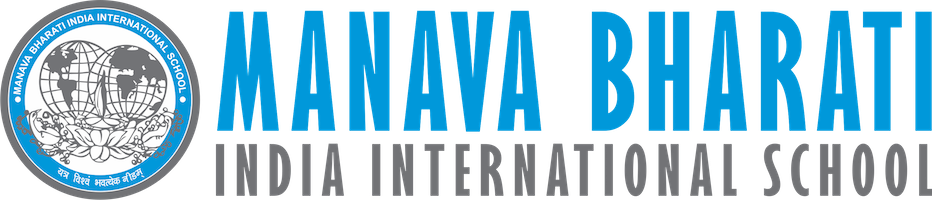 Which word is a Common Noun?
a. park
b.  Panchsheel Park
c. Noida
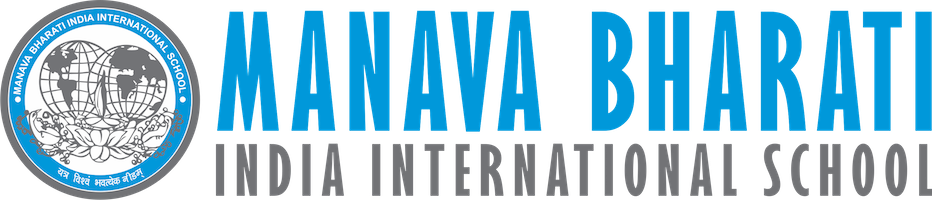 Try again!
Click here to go back to the question.
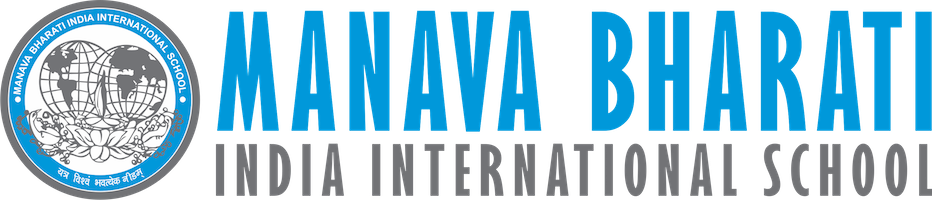 Fantastic!
Click here to go to the next question.
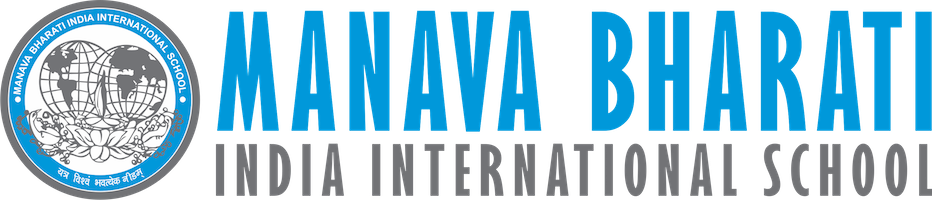 Which word is a Proper Noun?
a.   cereal
b.  breakfast
c.  Mcdonald’s
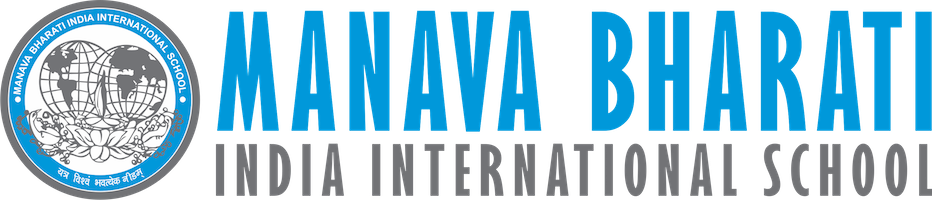 Try again!
Click here to go back to the question.
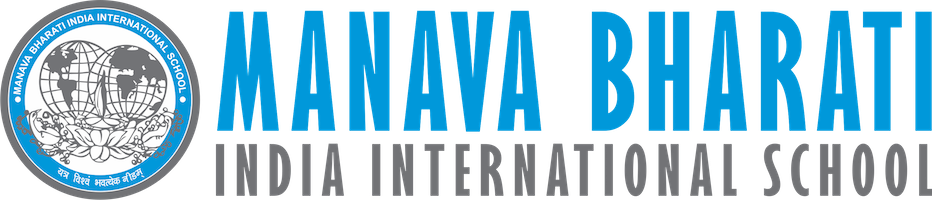 Marvelous!
Click here to go to the next question.
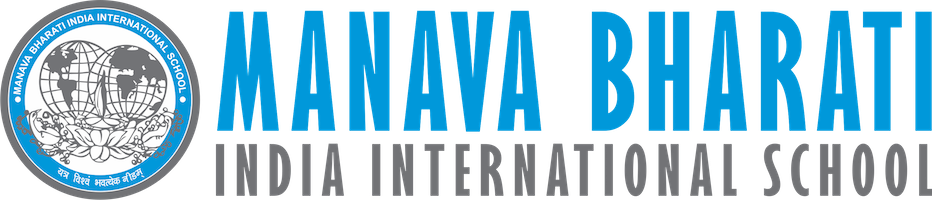 Which word is a Proper Noun?
a. fruit
b. basket
c.  Mr. Sharma
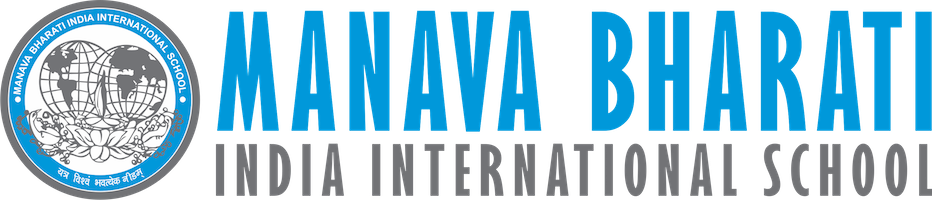 Try again!
Click here to go back to the question.
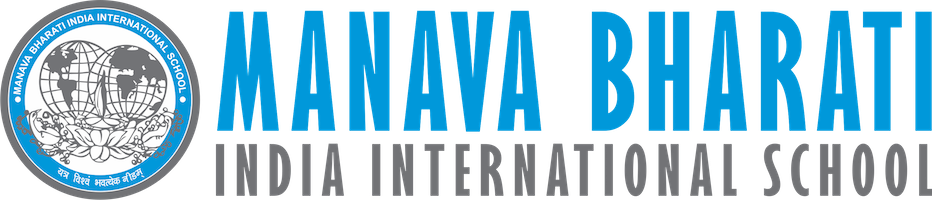 Way to go!
Click here to go to the next question.
Which word is a Proper Noun?
a.  book
b. Alice
c.  movie
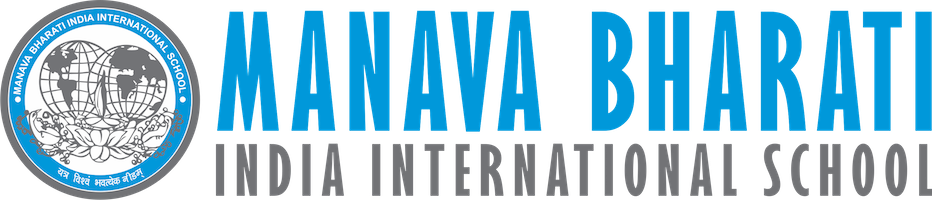 Try again!
Click here to go back to the question.
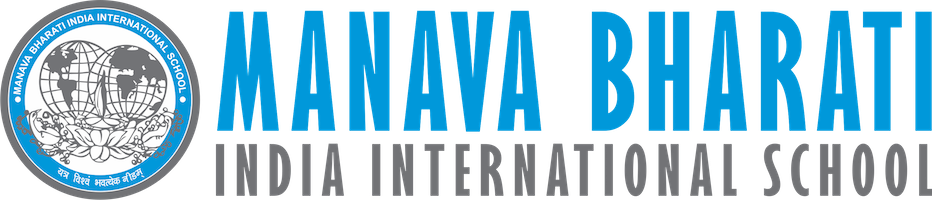 Really great!
Click here to go to the next question.
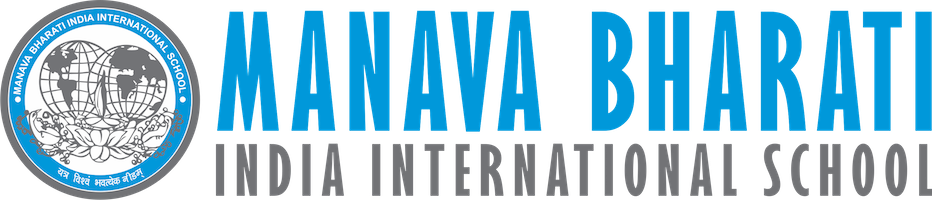 Which word is a Common Noun?
a. Hershey Bar
b. gum
c.  Mars
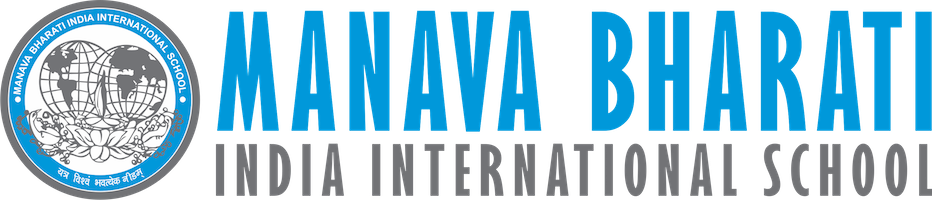 Try again!
Click here to go back to the question.
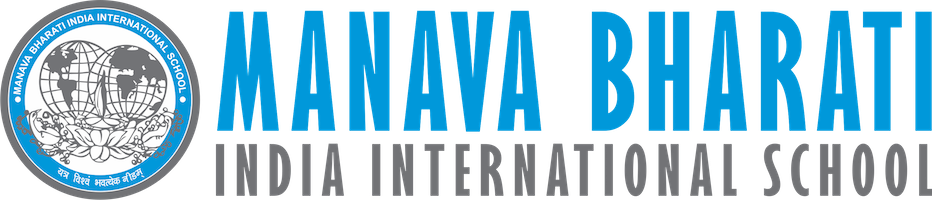 Perfect!
Click here to go to the next question.
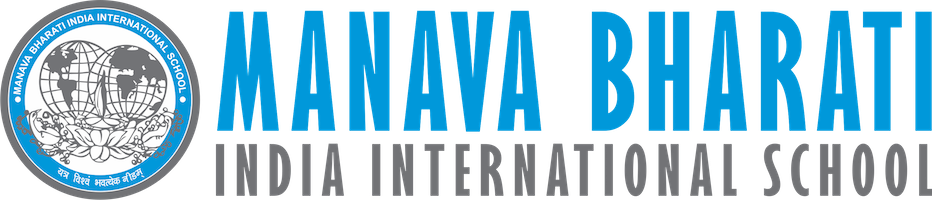 Find the Proper Noun in the sentence.
Gabriel will buy eggs from the grocery store.
a.  Gabriel
b.  eggs
c.  grocery store
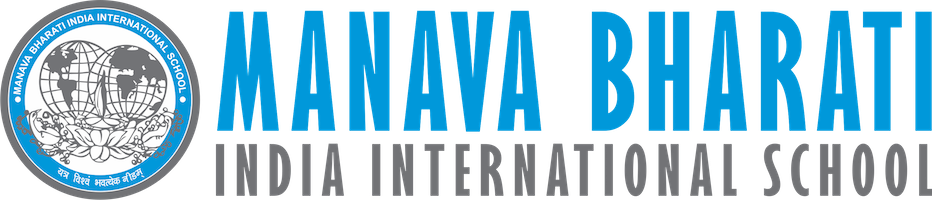 Try again!
Click here to go back to the question.
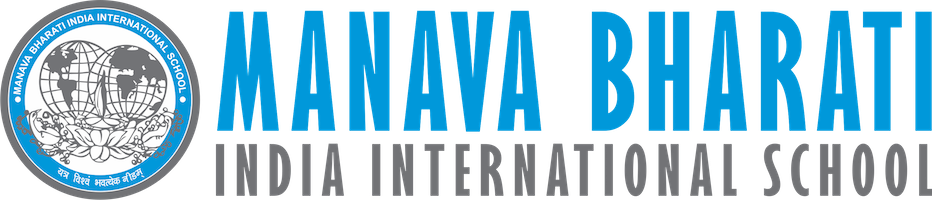 Making progress!
Click here to go to the next question.
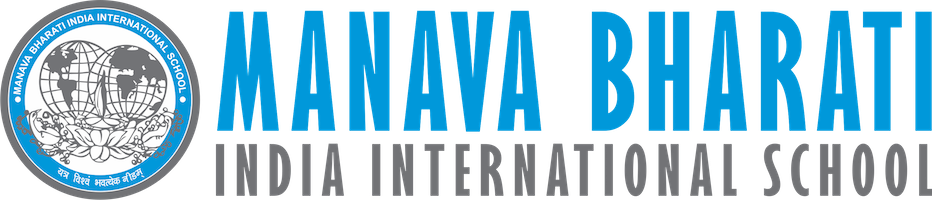 Find the Proper Noun in the sentence.
They will go to Mumbai tomorrow.
a. they
b. Mumbai
c. tomorrow
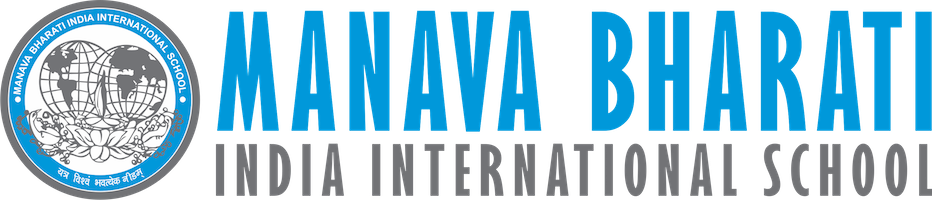 Try again!
Click here to go back to the question.
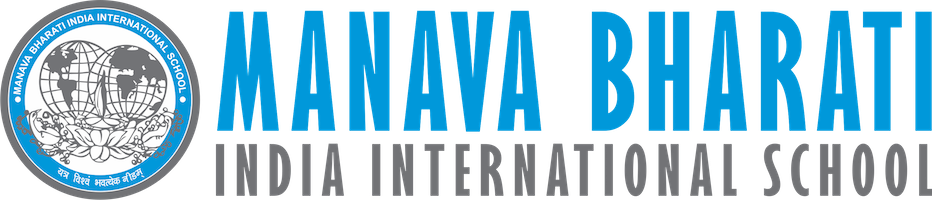 Wonderful!
Click here to go to the next question.
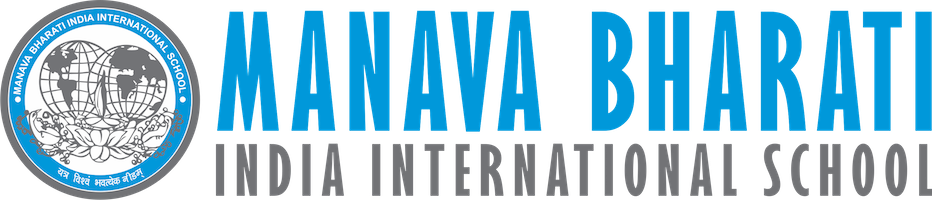 Find the Collective Noun in the sentence.
Sia  saw a murder of crows in the park.
a.  park
b. Sia
c.  murder
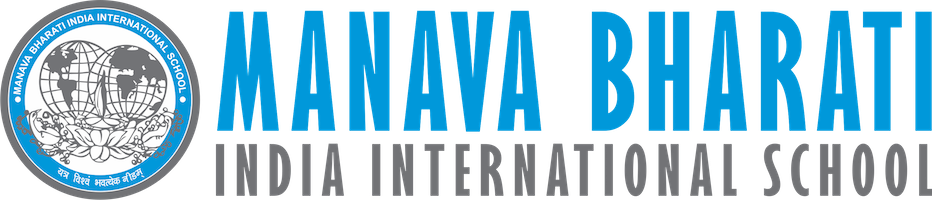 Try again!
Click here to go back to the question.
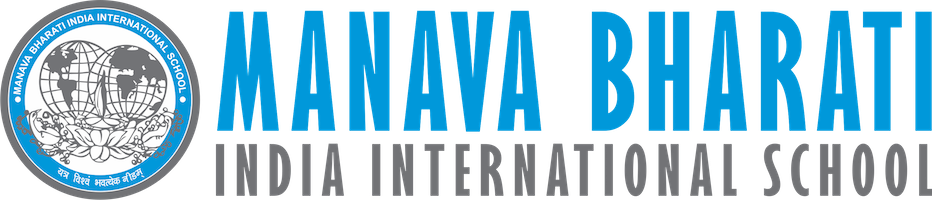 Terrific!
Click here to go to the next question.
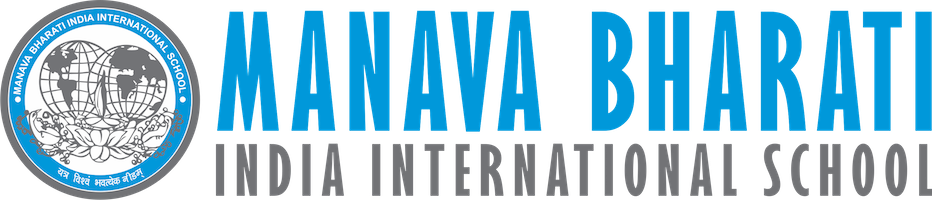 Find the Proper Noun in the sentence.
The girl went to Marina Beach with her mother.
a.  girl
b.  Marina Beach
c.  mother
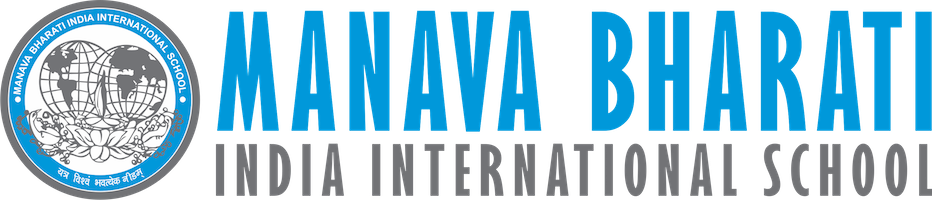 Try again!
Click here to go back to the question.
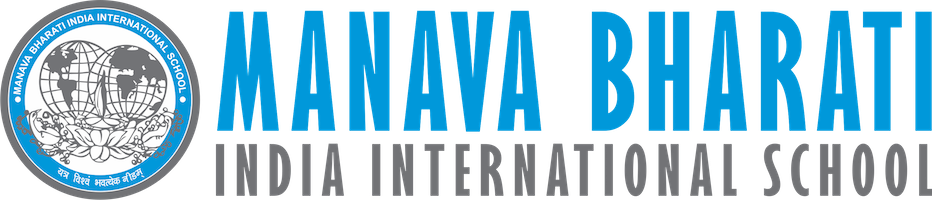 Super!
Click here to go to the next question.
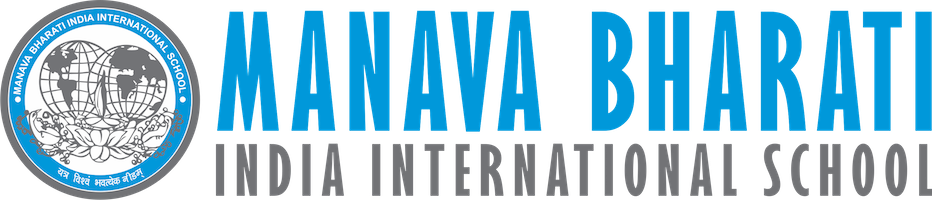 Find the Common Noun in the sentence.
Shelly will go to Baskin Robbins for an ice cream.
a.  Shelly
b. ice cream
c. Baskin Robbins
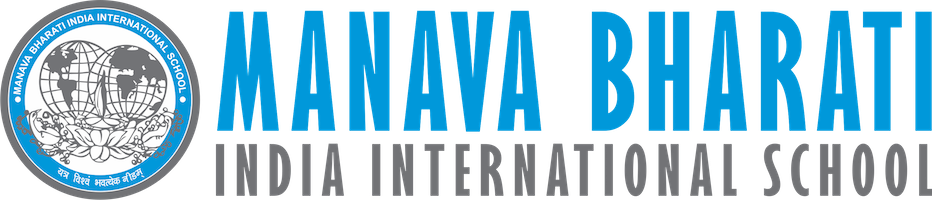 Try again!
Click here to go back to the question.
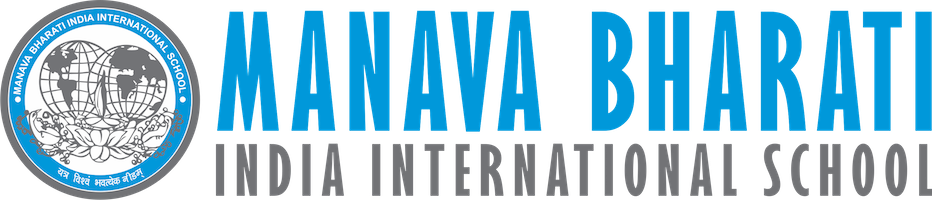 Keep up the great thinking!
Click here to go to the next question.
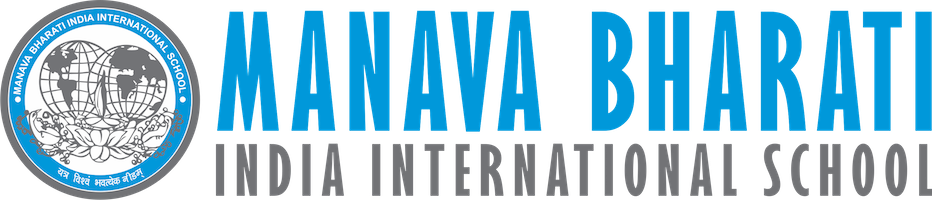 Find the Collective Noun in the sentence.
Our class took a field trip to the natural history museum.
a.  field trip
b.  class
c.  museum
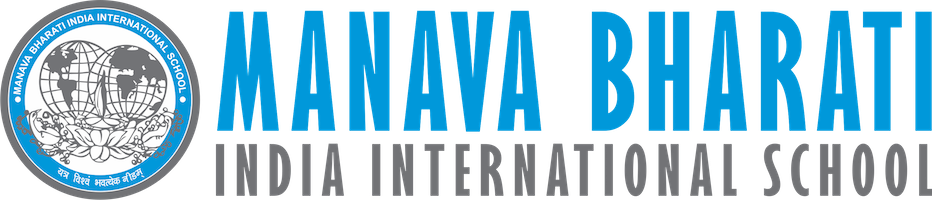 Try again!
Click here to go back to the question.
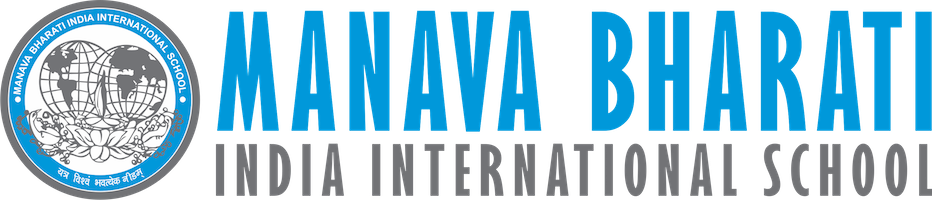 Excellent!
Click here to go to the next question.
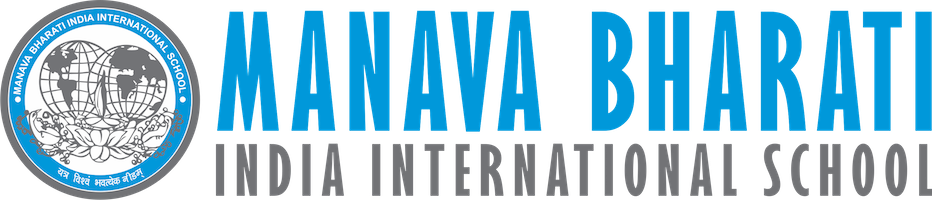 Find the Common Noun in the sentence.
Krish and Payal will meet Rahul at the stadium.
a. Krish
b. Rahul
c.  stadium
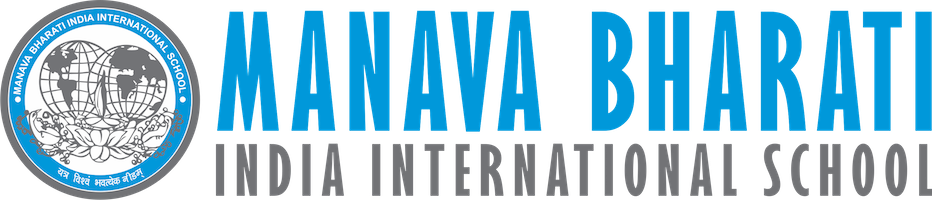 Try again!
Click here to go back to the question.
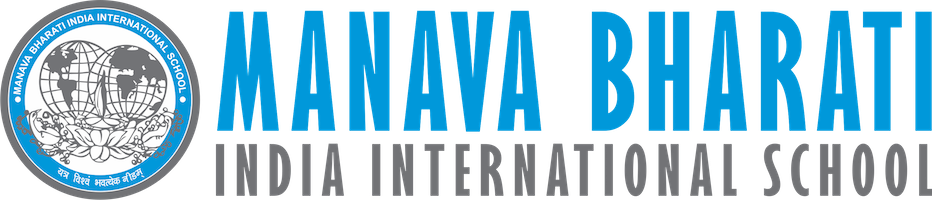 You’ve got it!
Click here to go to the next question.
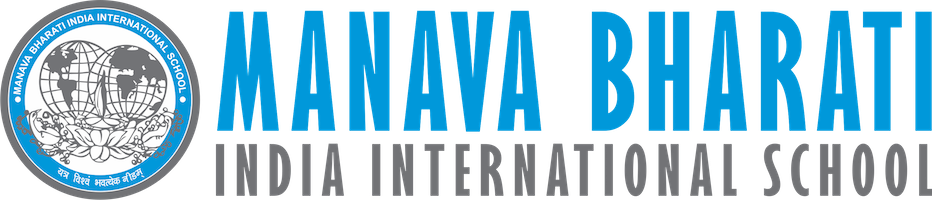 Find the Common Noun in the sentence.
My pet fish are named Goldy and Stripes.
a. fish
b. Goldy
c.  Stripes
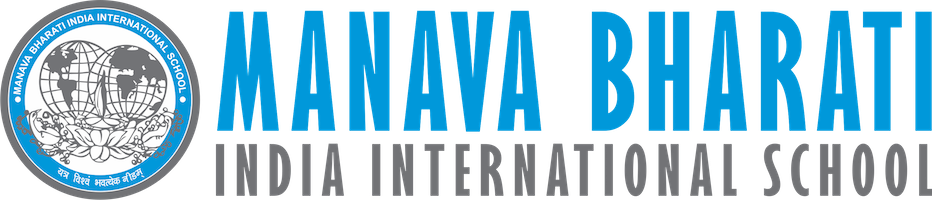 Try again!
Click here to go back to the question.
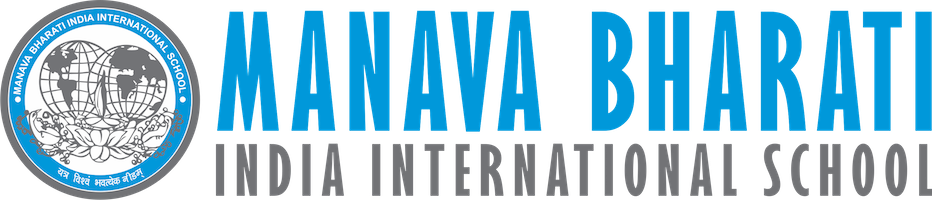 Magnificent!
Click here to go to the next question.
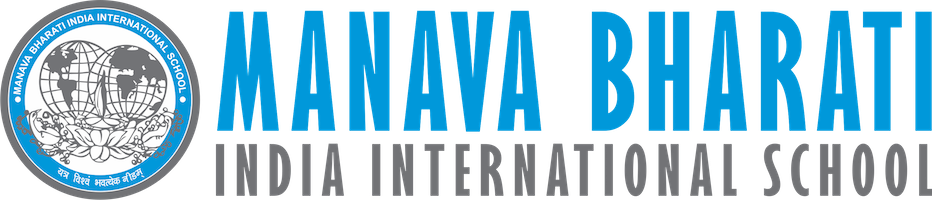 Find the Proper Noun in the sentence.
Peter is my favourite character in Peter Pan.
a. character
b. Peter
c.  book
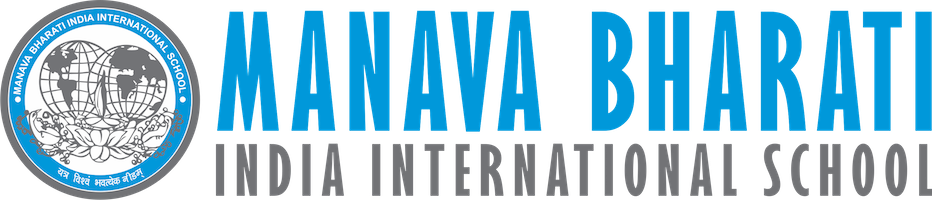 Try again!
Click here to go back to the question.
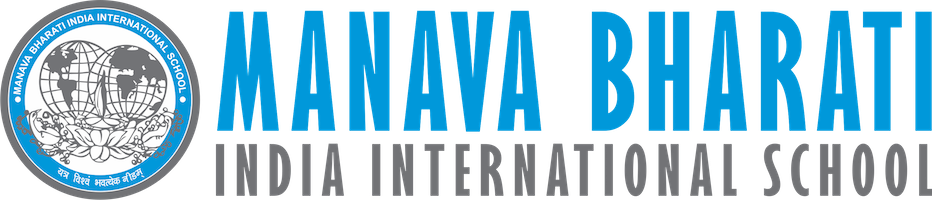 Good thinking!
Click here to go to the next question.
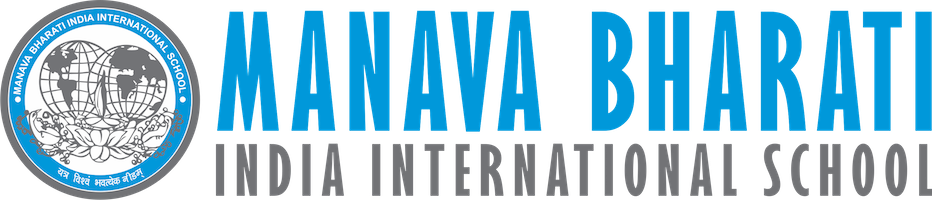 Find the Collective Noun in the sentence.
Seema and Tara have joined the choir recently.
a. Seema
b. choir
c.  Tara
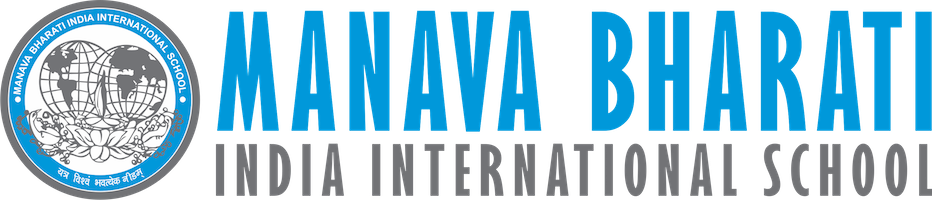 Try again!
Click here to go back to the question.
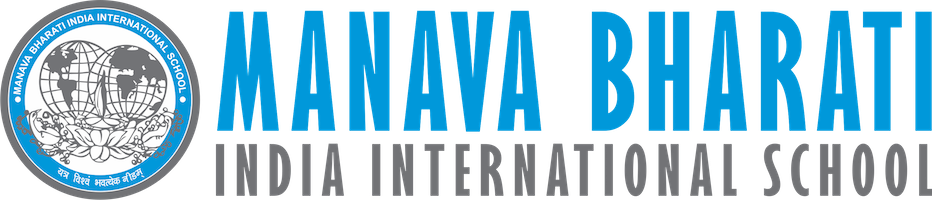 Wonderful!
Click here to go to the next question.
Choose a Proper Noun for the Common Noun
‘restaurant’
a. The Red Fort
b. Pizza Hut
c. Kidzania
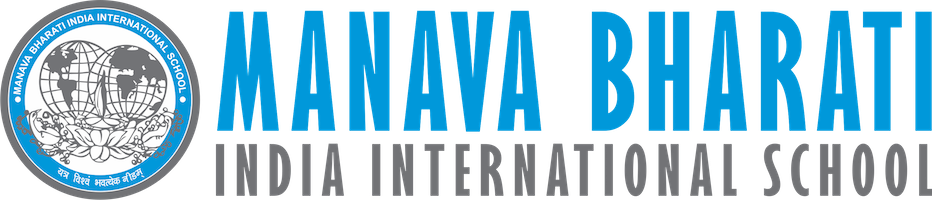 Try again!
Click here to go back to the question.
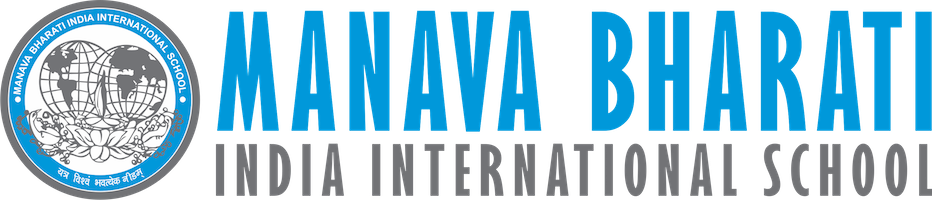 Marvelous!
Click here to go to the next question.
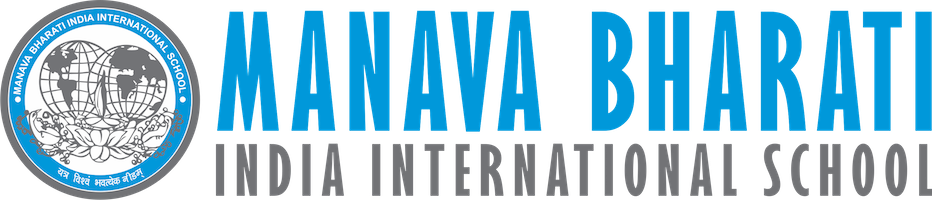 Choose a Common Noun for  the Proper Noun
‘Australia’
a. continent
b. city
c.  state
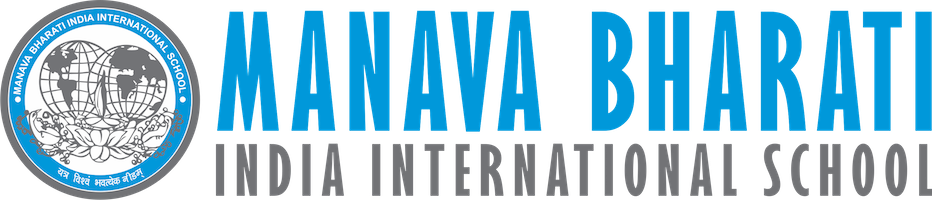 Try again!
Click here to go back to the question.
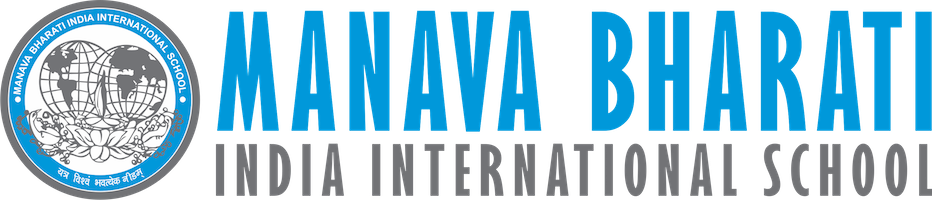 Great work!
Click here to go back to the beginning.